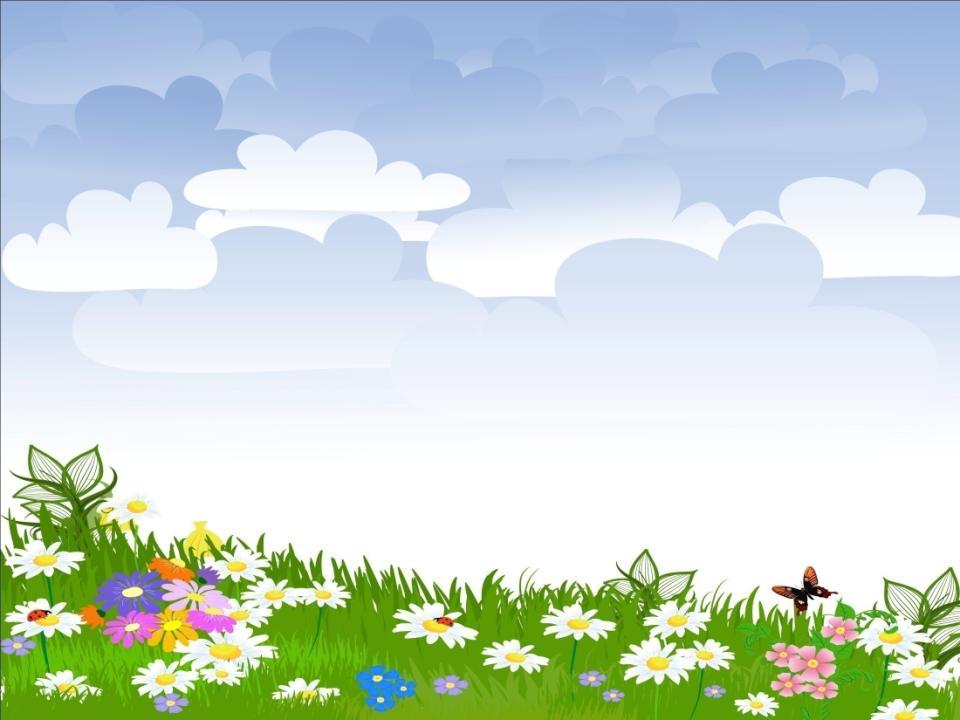 Детский сад «Орлёнок»
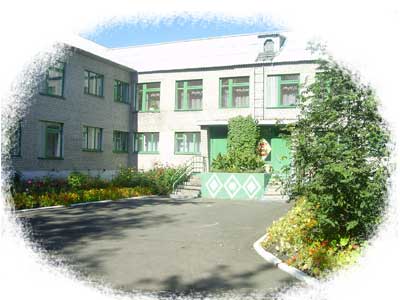 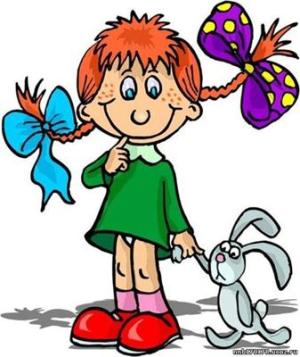 Тема:«Взаимодействие ДОУ с семьёй»
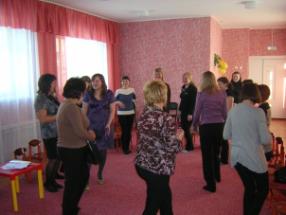 Задача:

Повышение мотивации родителей к поддержке деятельности по формированию культуры здорового образа жизни.
развлечения и праздники
физкультурные занятия
Формы совместной деятельности по физическому воспитанию детей и родителей в ДОУ
Занятия
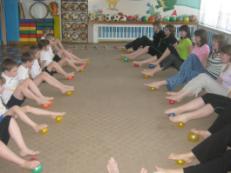 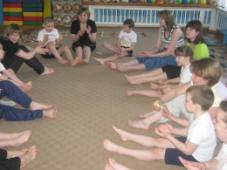 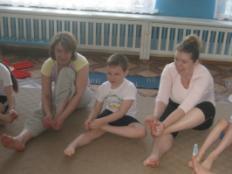 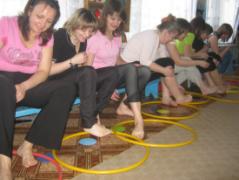 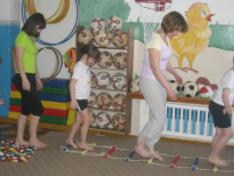 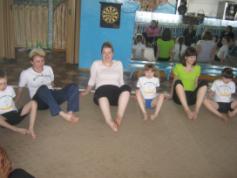 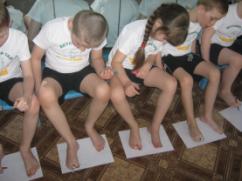 развлечения и праздники
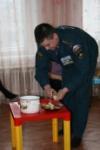 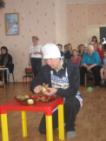 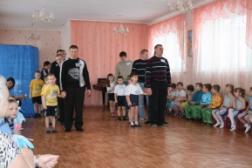 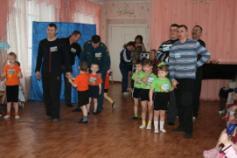 Наши папы
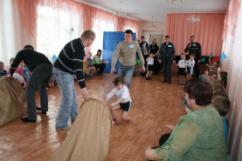 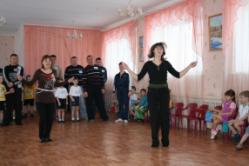 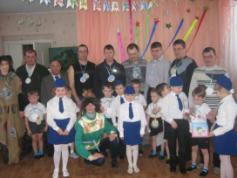 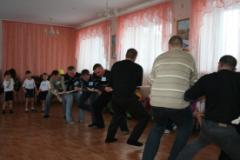 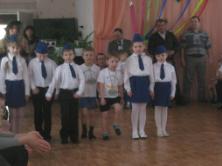 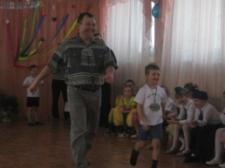 развлечения и праздники
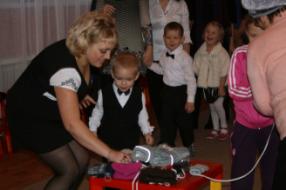 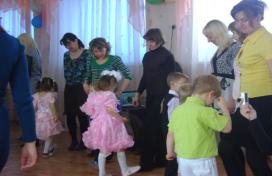 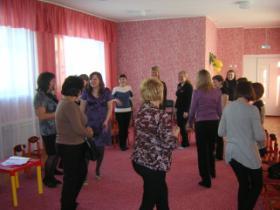 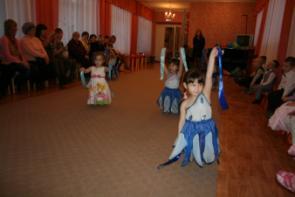 НАШИ 
МАМЫ
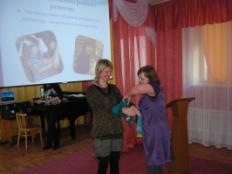 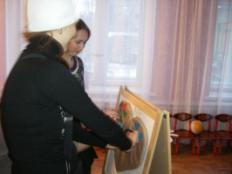 ДЕНЬ ОТКРЫТЫХ ДВЕРЕЙ
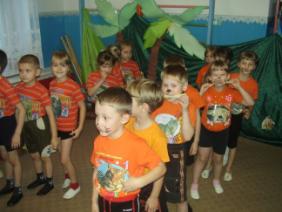 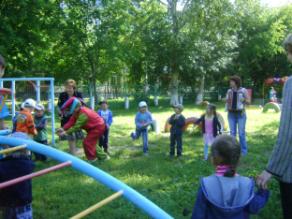 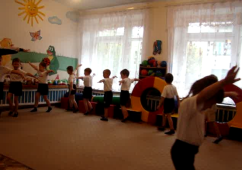 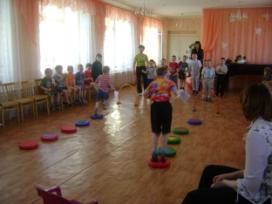 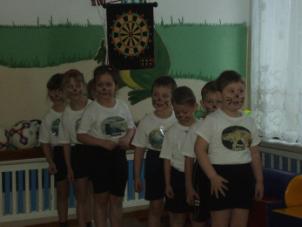 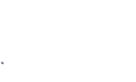 закаливание
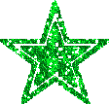 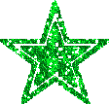 Физкультурные минутки
подвижные игры
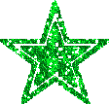 утренняя гимнастика
пальчиковая гимнастика
Формы совместной деятельности по физическому воспитанию детей и родителей в семье
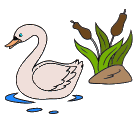 утренняя гимнастика
пальчиковая
гимнастика
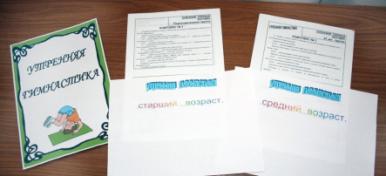 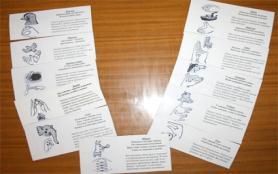 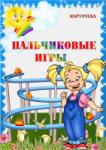 физкультурные минутки
закаливание
подвижные игры
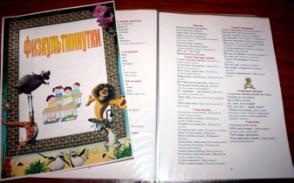 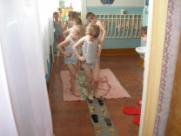 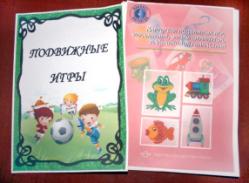 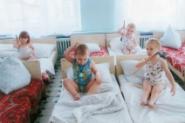 собрание
буклеты
газета «Гнёздышко»
рекомендации,
консультации
библиотека
информационный сайт детского сада
анкетирование родителей
просветительская деятельность по физическому воспитанию
анкетирование родителей
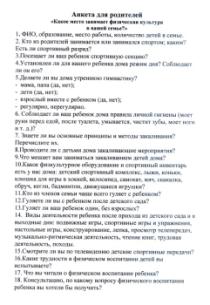 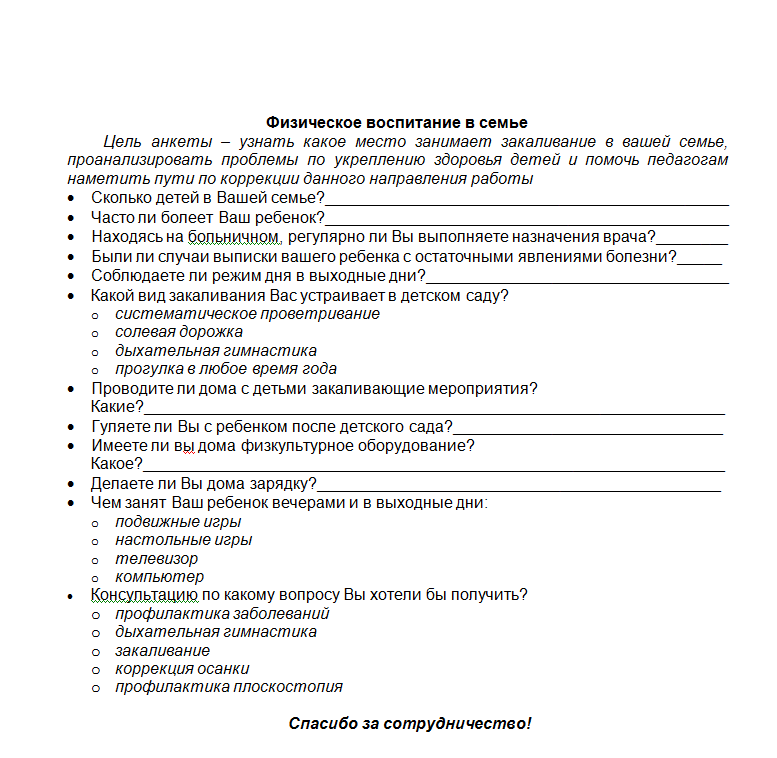 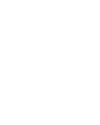 библиотека
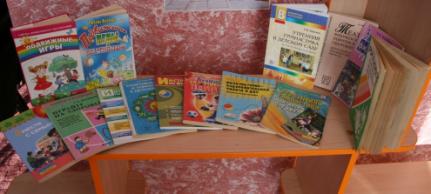 рекомендации,
консультации
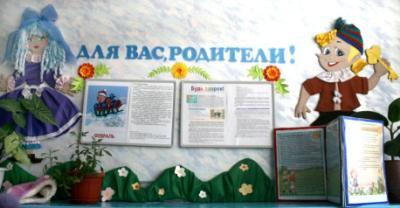 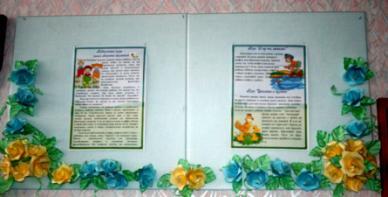 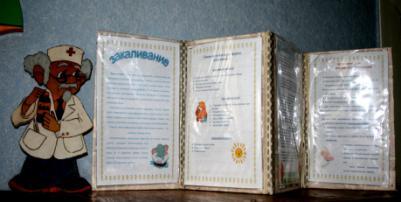 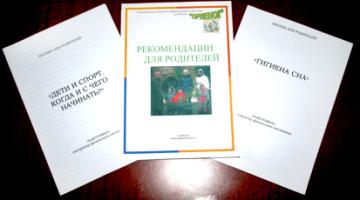 буклеты
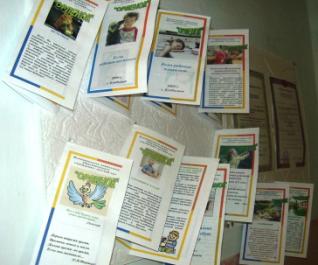 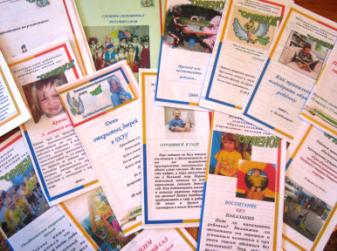 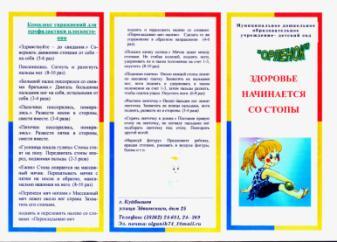 собрание
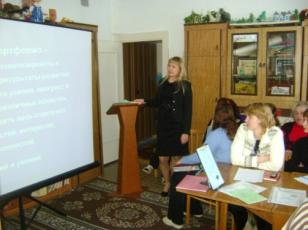 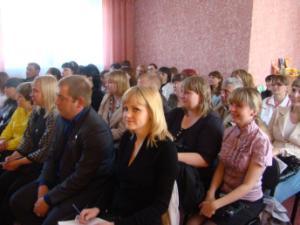 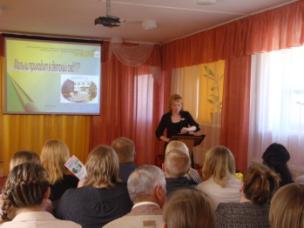 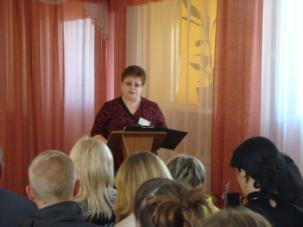 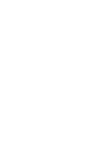 газета «Гнёздышко»
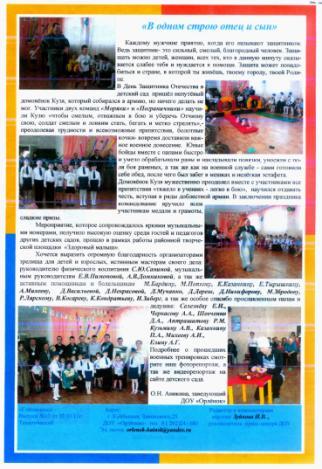 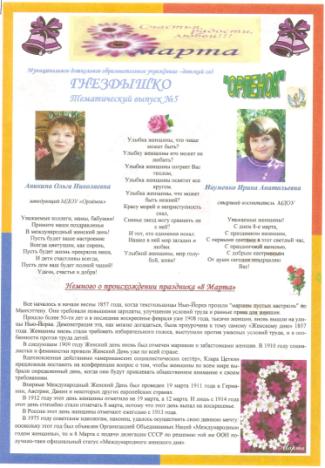 информационный сайт детского сада
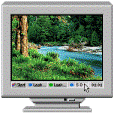 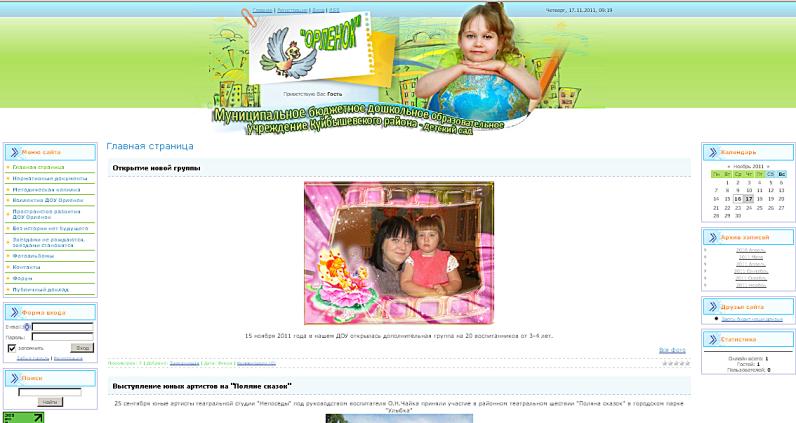 Система взаимодействия ДОУ с семьей по физическому воспитанию, способствует:
приобретению теоретических и практических знаний, чтобы в домашних условиях родители могли закрепить приобретенные ребенком двигательные умения и навыки.
позволяет повысить эффективность работы по физическому воспитанию
родители приобретают необходимые знания о физическом развитии ребенка, что обеспечивает преемственность методов и приемов воспитания детей в семье и в ДОУ.
Спасибо за внимание!